DWDM-(Danse Wavelength-division multiplexing-плотное мултиплексирование по длина волны)
Технологияи замонави барои  интикол додани микдори  зиёди  каналхои  оптики тавассути як нах.
2. УСУЛИ МУЛТИПЛЕКСКУНОНИ
Усулҳои мултиплекскунони , ки  дар  DWDM истифода мешавад, дар бисери технологияхи  пешрафта  ва хизматрасонандаи  мултиплекскунонидашуда бо таксимшави бо вакт (FDM-Frequency Division Multiplexing)  монанди  дорад, асосан дар  телефонхои аналоги истифода мешавад. Тавре ки бо  чашми инсон намоен аст ,равшани  аз рангҳои гуногун иборат аст, ки метавон онро пахн кард ва онро боз чамъ кард, хамин тавр сели рушнои бо технологияи  DWDM  интиқол шаванда , аз дарозиихои гуногуни мавч (λ) иборат аст
.
3. Хакикатан, рушнои ин ин сигнали босифати табиатан  дигар назар ба  чараени  электрики мебошад,ки  бинобар ин ин тачхизот  барои  мултиплекскунони мавчхои  рушноии координати  аз модулятор  ва  филтр, ки дар  шабакаихои FDM истифода мешаванд, фарқ мекунанд, аммо принсипҳои FDM ва DWDM баъзе аломатҳо доранд. Технологияи DWDM аллакай пешгузаштаи худро иваз кард - Технологияи WDM кадоме аз чор каналхои спектри  дар  тирезаи  шаффоф , ки дар он 1310 нм ва 1550 нм  , бо интиқоли фарогирии аз 800-то 400 ГГц-ро истифода мебаранд.
4. Татбиқи нақшаи басомадҳо дар 50 ГГц ва 25 ГГц   талаботҳо сахти зиёдтарро  оид ба таҷҳизоти DWDM талаб мекунад, махсусан, агар ҳар як мавҷ сигналхоро  бо суръати модулятсия  10 Гбит / с ва болотар (STM-64, STM-256) мебарад. Дар назария, масофаи  дар байни мавҷҳои хамсоя  50 ГГц ва ҳатто 25 ГГц имконият дорад, ки маълумотро  бо суръати 10 Гбит / с интикол дихад.
5. Барои ташкил кардани якчанд каналҳои оптикӣ дар як нах, сигналҳои  SDH  "ранг мекунад", яъне,   дарозии оптики мавчро  барои ҳар яки ин сигналхо  тағйир медиҳанд. Сигналхои  рангкардашуда бо  ерии мултиплекс омехта мешаванд ва  ба хатти оптикӣ интиқол дода мешавад. Дар нуктаи охирон  амалиётҳои баръакс сурат мегирад - сигналҳои "рангкардашуда"-и SDH аз сигнали гурӯҳи  чудо  карда мешаванд ва ба истеъмолкунанда интиқол дода мешаванд
6. Табиист, ки барои он, ки бо  як нах сели бисери мавчхо интикол дода шавад, технологияи DWDM бо  тачхизоти махсус идора карда мешавад.Ба андозаи гузариш тавассути нахи оптикӣ, сигнал ба таври тадриҷан дар масофахои  дароз суст мешавад. Барои пуркуват намудани он, куватфизои  оптикӣ истифода мешаванд. Дарозии майдони минтакаи  байни куватфизои  оптикӣ метавонад 160 км ё зиёдтар бошад, ки идоракунии иктисодии шохрохи DWDM-и ташкилшударо таъмин мекунад, ки дар он дарозии қисмҳои мултиплексорҳо имрузхо бо истифодаи  1-9 пуркуваткунандаи  оптикии миена ба  600-3000 км  меоасад. Ин ба шумо имкон медиҳад, ки маълумотро дар масофаҳои то 4000 км бе тағйир додани сигналҳои оптикӣ ба нерӯи барқ интиқол диҳед (барои муқоиса кардан ин масофа дар SDH  аз 200 км  зиёд нест)
НАМУДХОИ ТАПОЛОГИЯ БО ИСТИФОДАИ DWDM
Топологияи  нуқта-нуқта, 
Топологияи халка (калцо),
Топологияи  дарахт ва ситора;
8. Рушди табиии топология нуқтаи-нуқта ин сохтмони шабакаи DWDM мебошад, ки дар он гиреххои мобайни функсияҳои мултиплексҳои воридшаванда-хоричшаванда иҷро мекунанд
Мултиплексори оптикии даромад-баромад (OADM) метавонад  сатхи сигнали мавчи оптикиро аз дарозии аник бароварда ва дар хамон мавчи мавчуда дохил кунад, ҳамон тавре ки спектри  сигнали транзити дигаргун намешавад ва пайвастшави бо яке аз муштариёни мобайнии    мултиплексор ичро мешавад. OADM метавонад амалиети даромад-баромадро  бо воситаи мавчхои  оптикӣ ё бо ерии табдилдихандахои мобайни дар шакли электрики иҷро кунад. Барои коммуникатсия(связь) дар масофаи тӯлонӣ, кабул ва баркарор  кардани сигналҳои гурухи аз миени  ҳар як 600 км зарур аст. Ва он гоҳ ба ҷои OADM дар баъзе нуқтаҳо насб кардани барқароркунандагон зарур аст.
.
Топологияи халкаги
Топологияи дарахт ва ситора
.
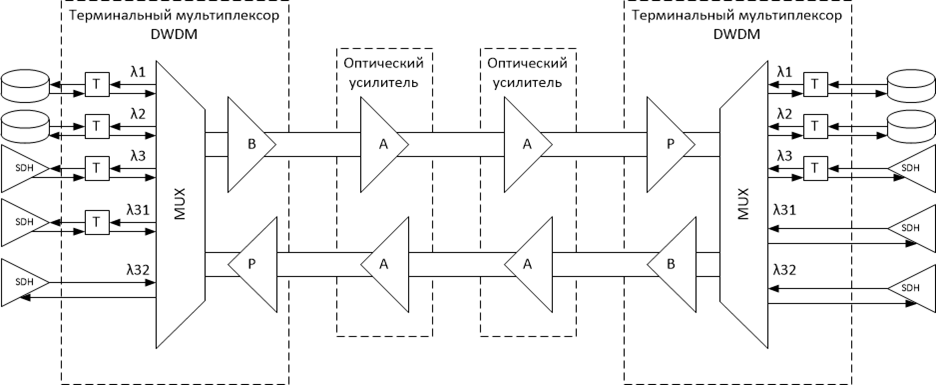